Weeds Weeds Weeds
Assignment: Botanical Drawings
Due Sept. 18/19
Assignment
Choose a weed. Look outside, along the Arbutus Greenway, in your back yard, along fences, and near areas that are not gardened.
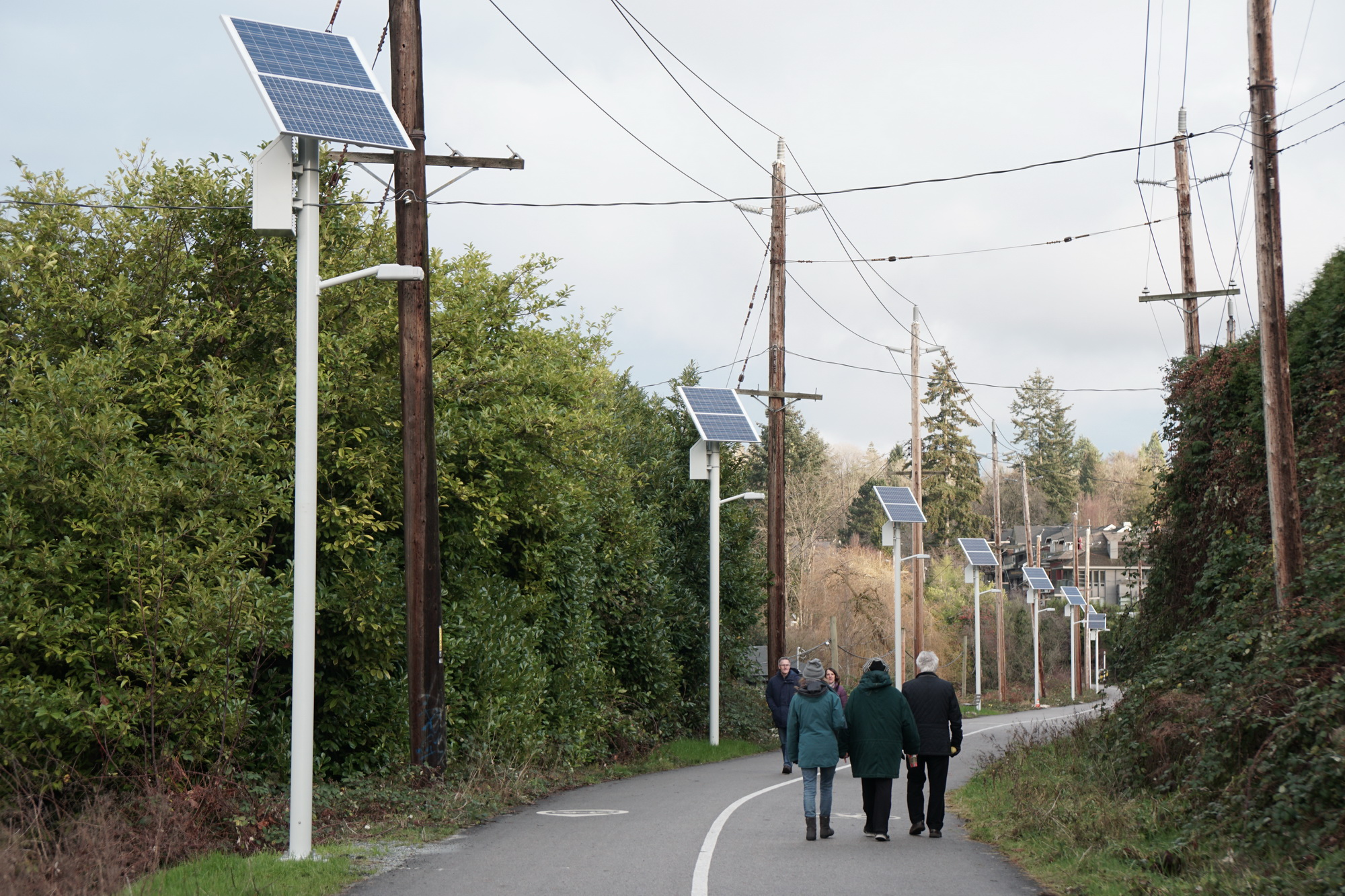 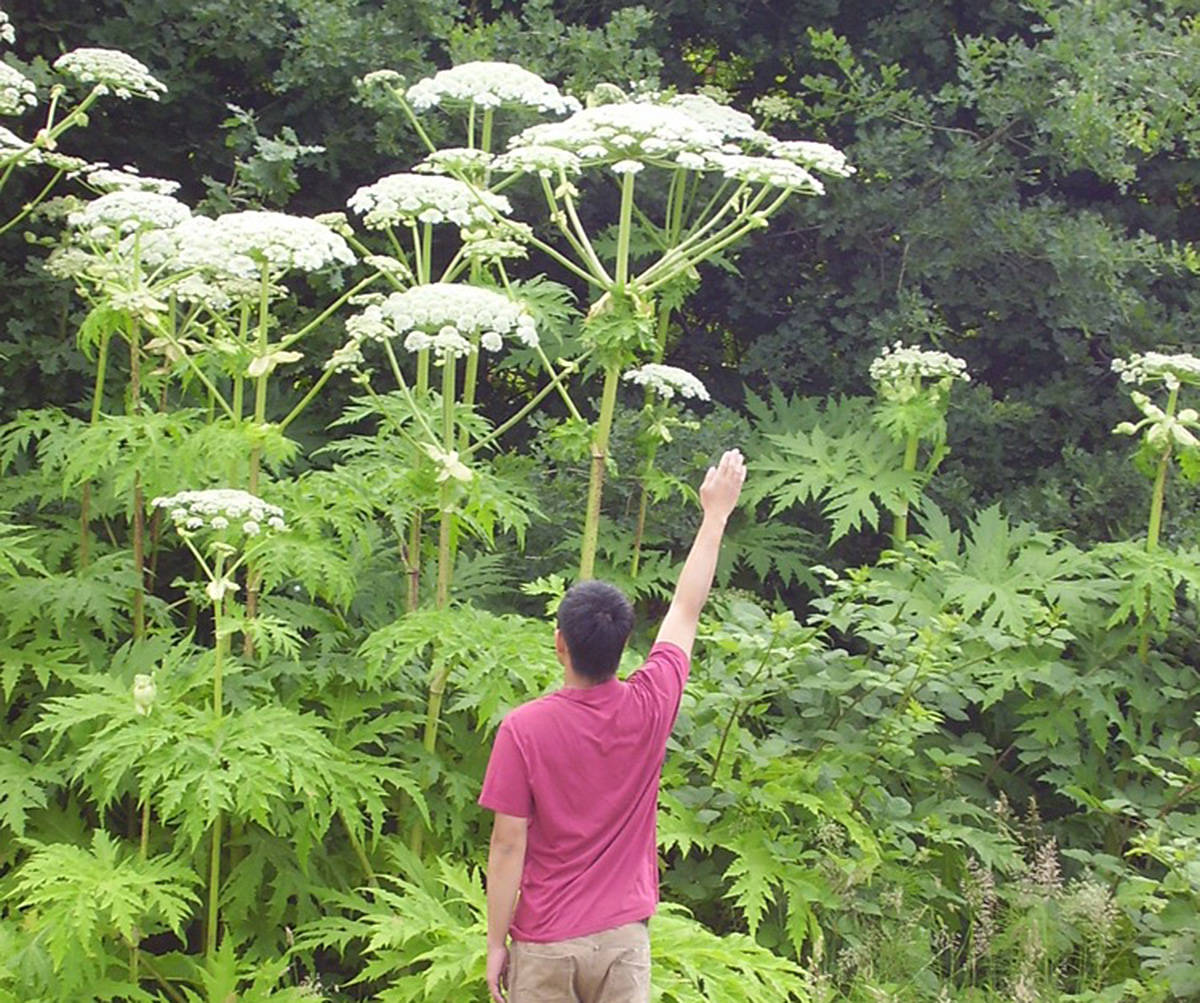 Giant Hogweed
Assignment:
Poison Ivy
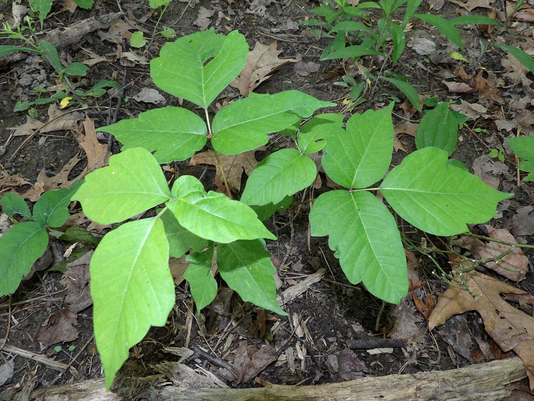 Keep in mind that a few plants in BC are poisonous or can cause burns, but it’s unlikely that you’ll find them in Vancouver. Please be thoughtful about what you collect, and if you’re not sure, don’t touch it!
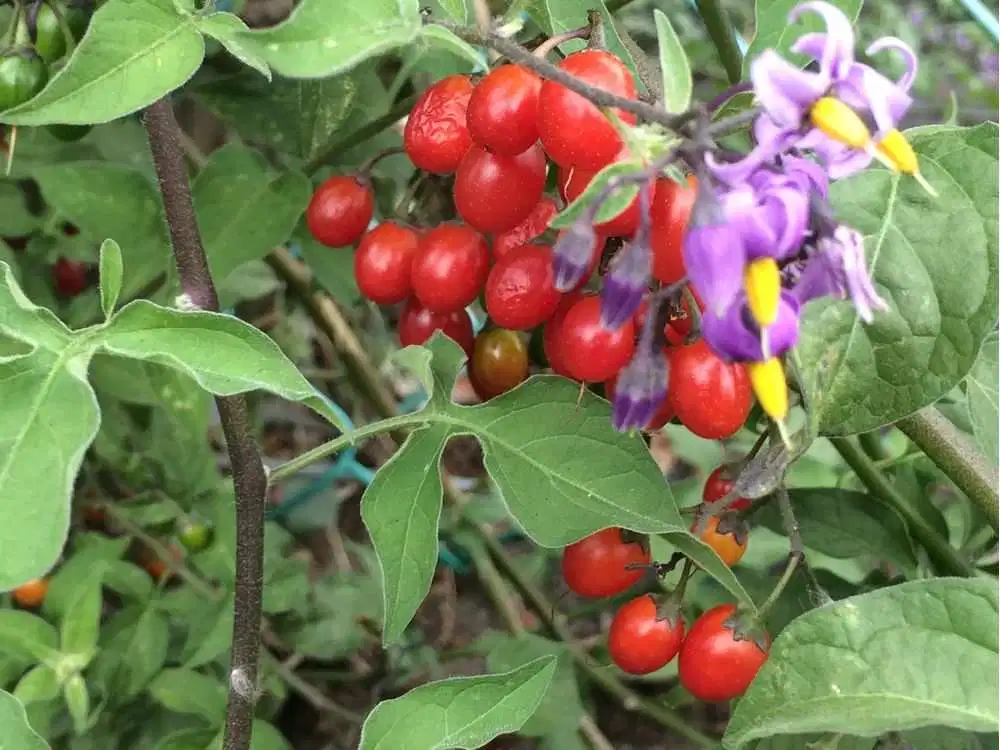 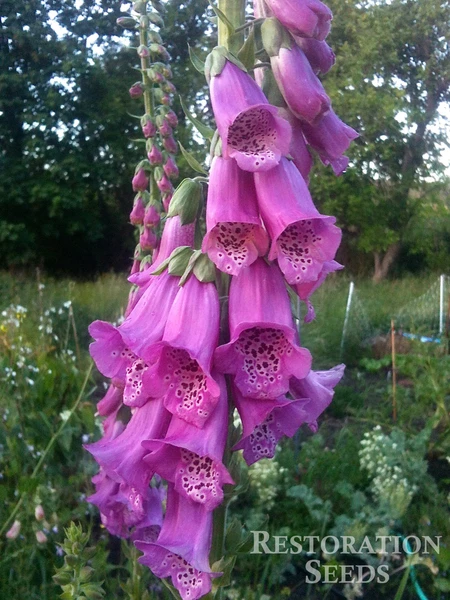 Deadly Nightshade
Foxglove (digitalis purpurea)
Assignment:
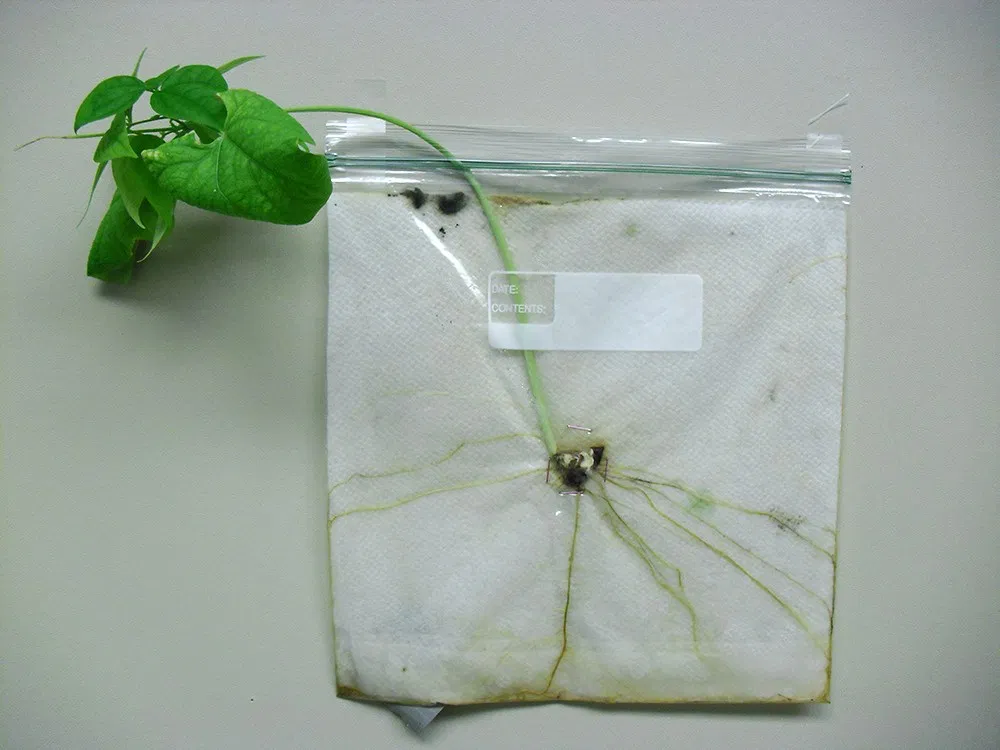 Collect the plant, including the roots if you can get them out. Wrap the roots in a bag with wet paper towel and bring the weed to our next class. TUESDAY!
Assignment:
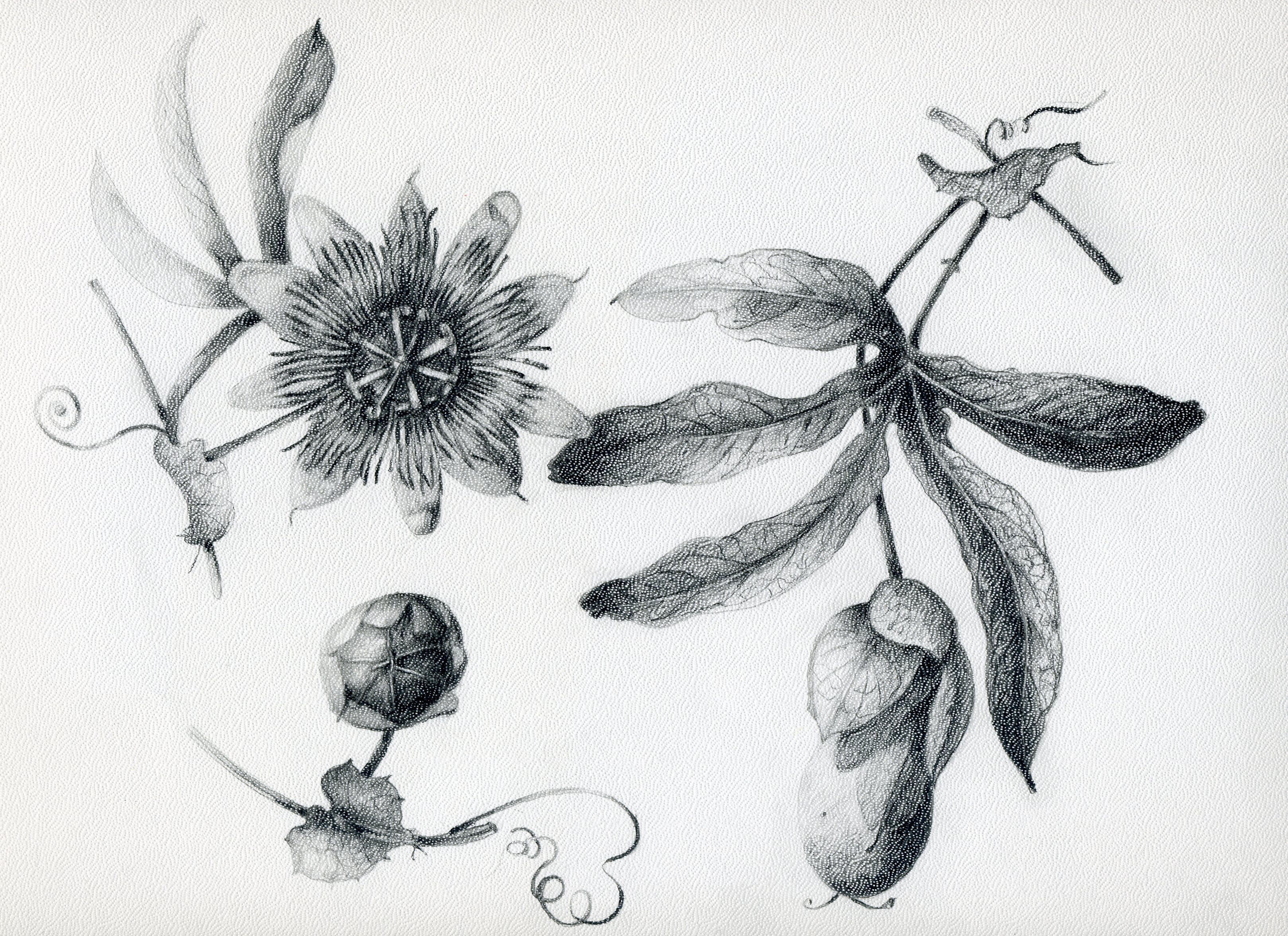 In class, you will make a botanical study of the plant.
This includes drawing the whole plant as you see it, so you will need to observe it very carefully.
Take lots of photos!
Assignment:
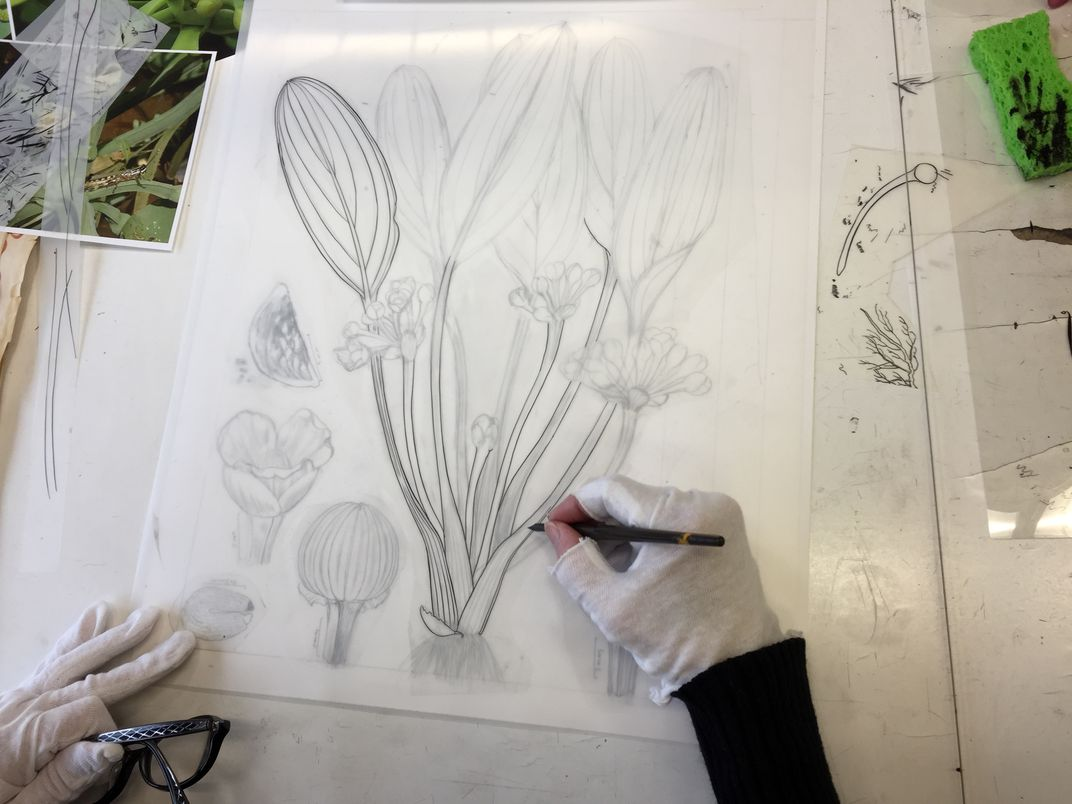 Work on your drawing skills: accurate representation and shading. 
Go slowly and work from light to dark. 
Make sure you leave room on the page for a title and description.
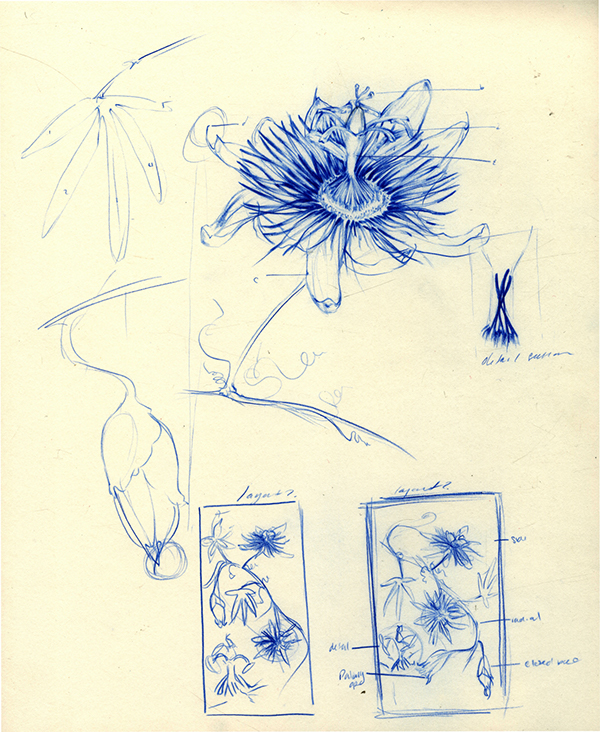 Assignment:
Make a few thumbnail sketches of your composition in your sketchbook. 
Make sure you leave room on the page for a title and description.
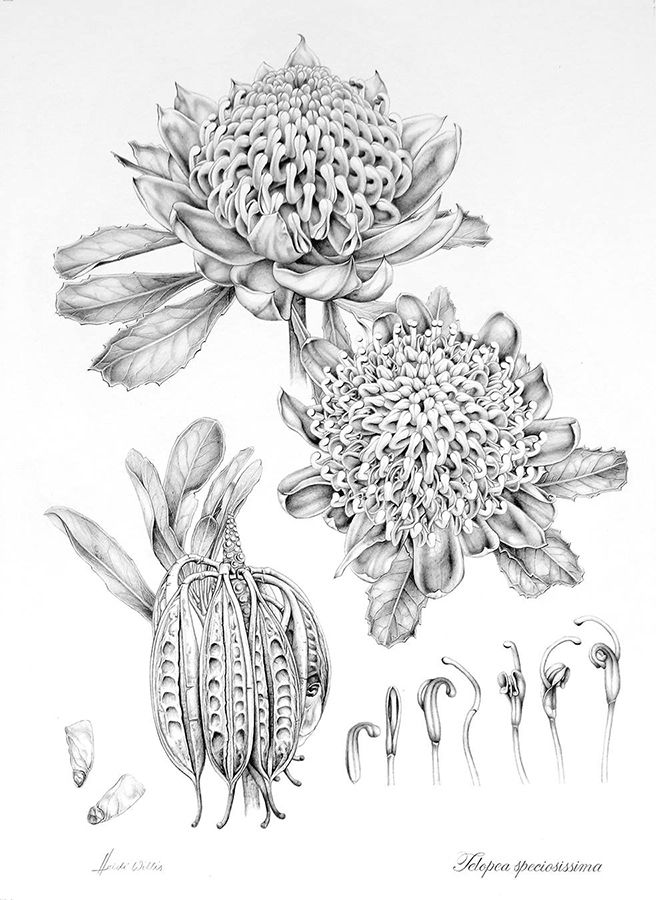 Final Product:
Your final product should look like a botanical study, except it will be of a common “weed.”
Viewers should learn something new by looking at your work.
Assessment:
Timeline for Day 1/2 Classes:
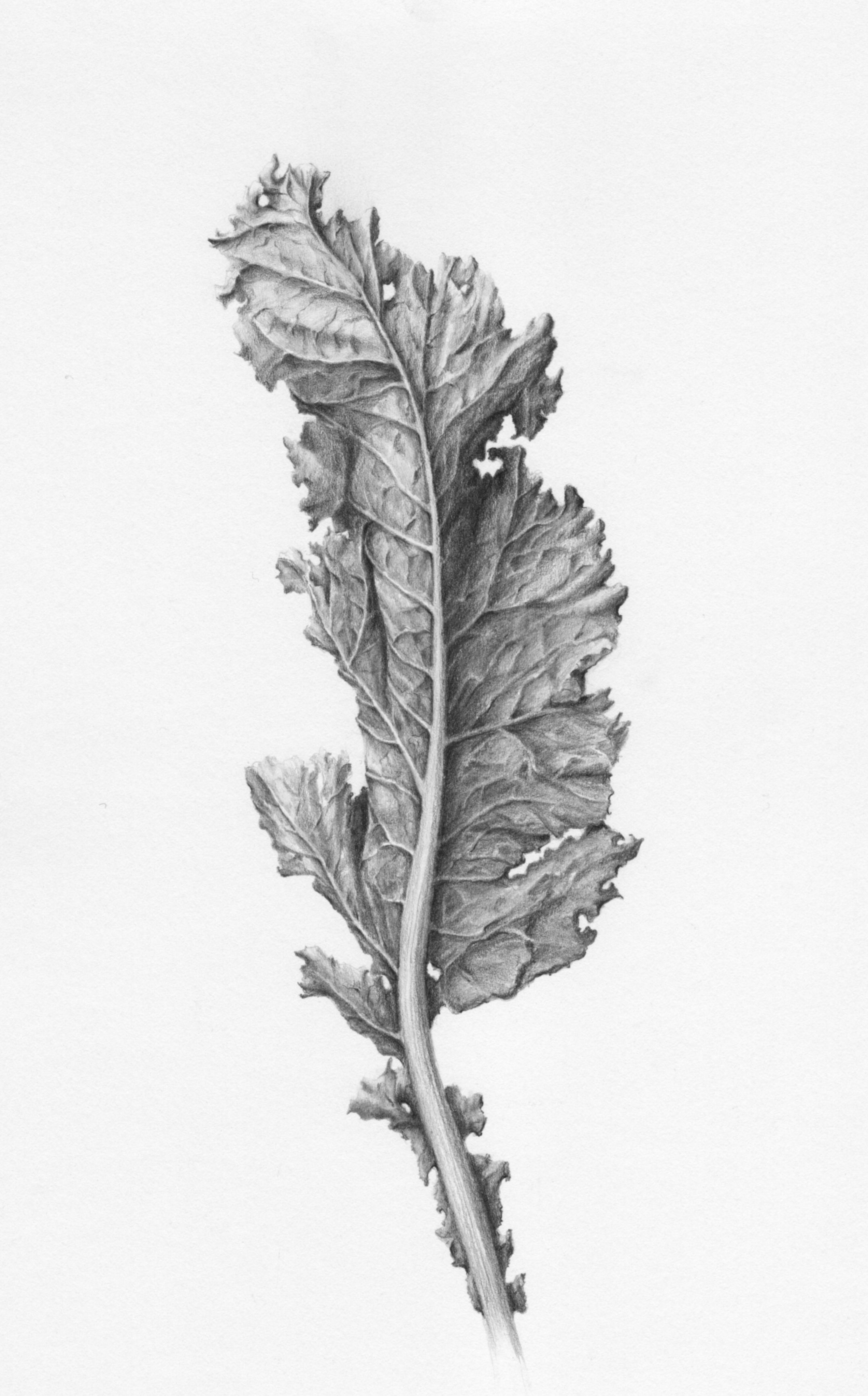 Sept 6/9: Drawing lessons & research your weeds.
Sept 10/11: Bring your plant to class! Photograph and draw draw draw!
Sept 12/13: Work on drawings
Sept 16/17: Work on drawings
Sept 18/19: Drawings due!